Competenza teleologica
Articolo 352 (Trattato sul finzionamento dell’UE)
(ex articolo 308 del TCE) 
1. Se un'azione dell'Unione appare necessaria, nel quadro delle politiche definite dai trattati, per realizzare uno degli obiettivi di cui ai trattati senza che questi ultimi abbiano previsto i poteri di azione richiesti a tal fine, il Consiglio, deliberando all'unanimità su proposta della Commissione e previa approvazione del Parlamento europeo, adotta le disposizioni appropriate. Allorché adotta le disposizioni in questione secondo una procedura legislativa speciale, il Consiglio delibera altresì all'unanimità su proposta della Commissione e previa approvazione del Parlamento europeo.
Competenza teleologica
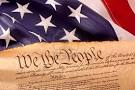 US Constitution (1787)



Art. 1 - Section 8
1:  The Congress shall have Power…
To lay and collect Taxes, Duties, Imposts and Excises, to pay the Debts and provide for the common Defence and general Welfare of the United States; but all Duties, Imposts and Excises shall be uniform throughout the United States;
To borrow Money on the credit of the United States;
To regulate Commerce with foreign Nations, and among the several States, and with the Indian Tribes;
To establish an uniform Rule of Naturalization, and uniform Laws on the subject of Bankruptcies throughout the United States;
To coin Money, regulate the Value thereof, and of foreign Coin, and fix the Standard of Weights and Measures;
….
To make all Laws which shall be necessary and proper for carrying into Execution the foregoing Powers, and all other Powers vested by this Constitution in the Government of the United States, or in any Department or Officer thereof.